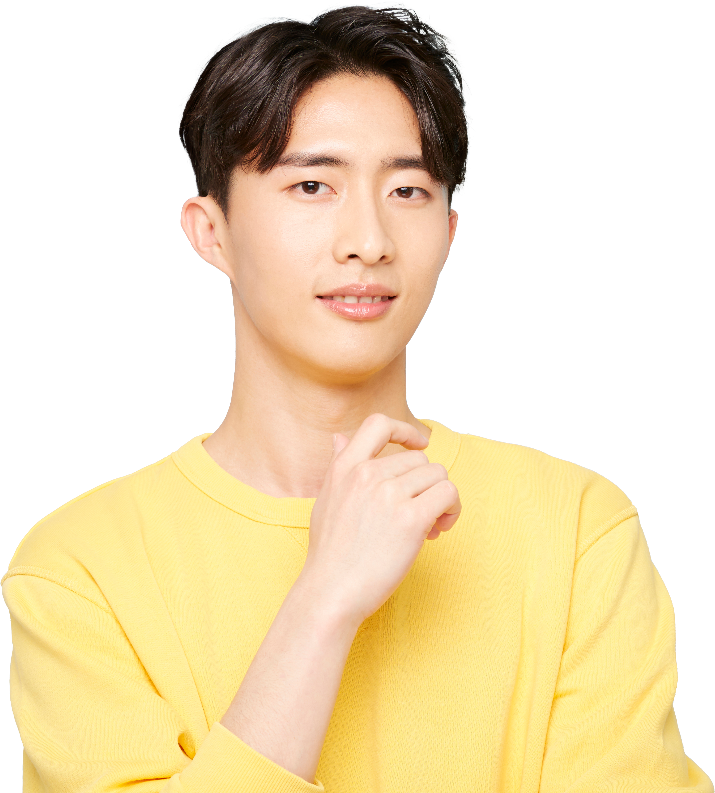 紫色简约风
个人求职简历PPT模板
Personal job application resume PPT template
姓名：OfficePLUS
岗位：营销总监
01
02
03
04
项目经验
个人信息
工作经历
专业技能
Project experience
Personal information
Work experience
Professional skill
个人信息
01
Personal information
个人信息＞基本信息
Personal information＞Basic Information
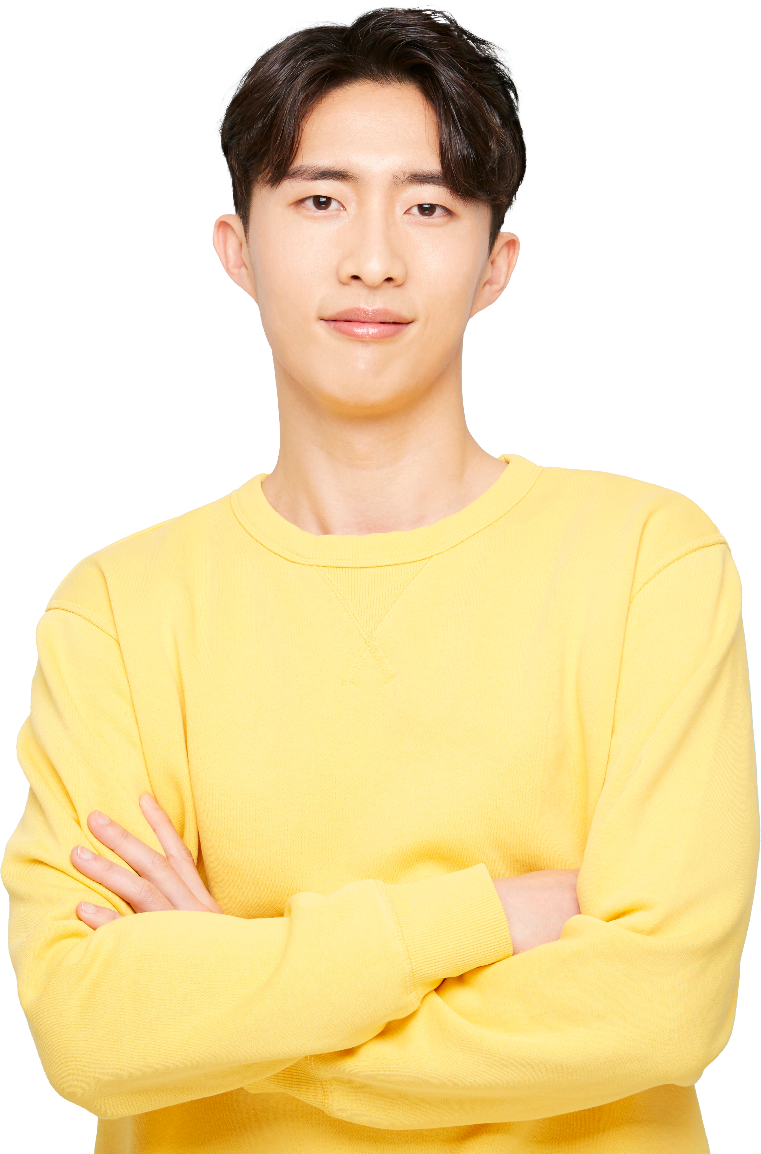 OfficePLUS
XX大学（市场营销）
性别：男
年龄：27
籍贯：上海
民族：汉族
工作年限：5年
联系方式：12345678910
个人信息＞教育背景
Personal information＞Education background
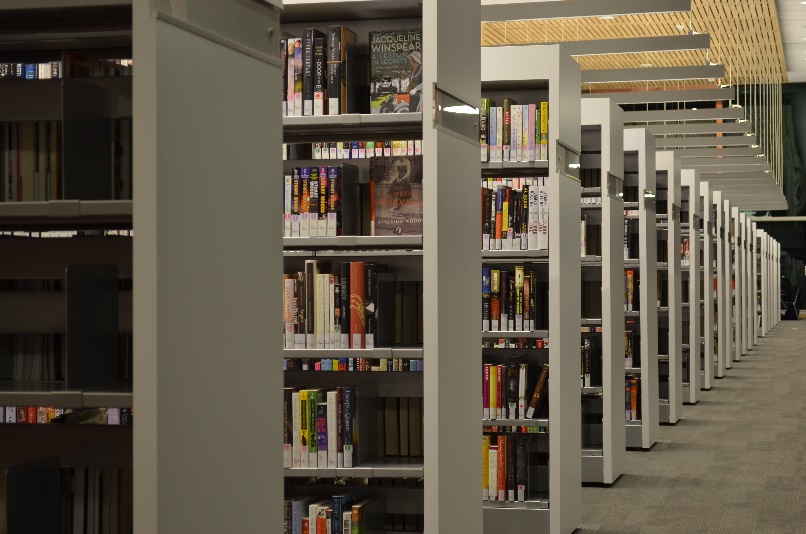 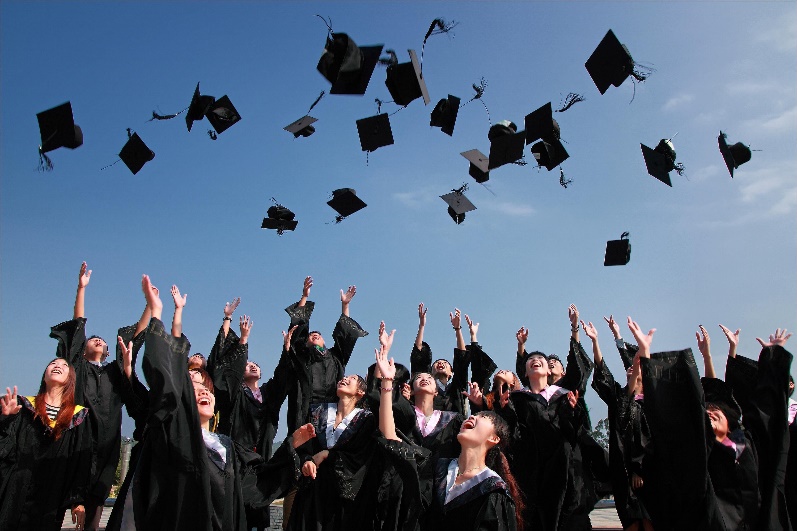 本科
时间：20XX.9-20XX.6
毕业院校：XX大学
专业：工商管理
主修科目：管理学、统计学
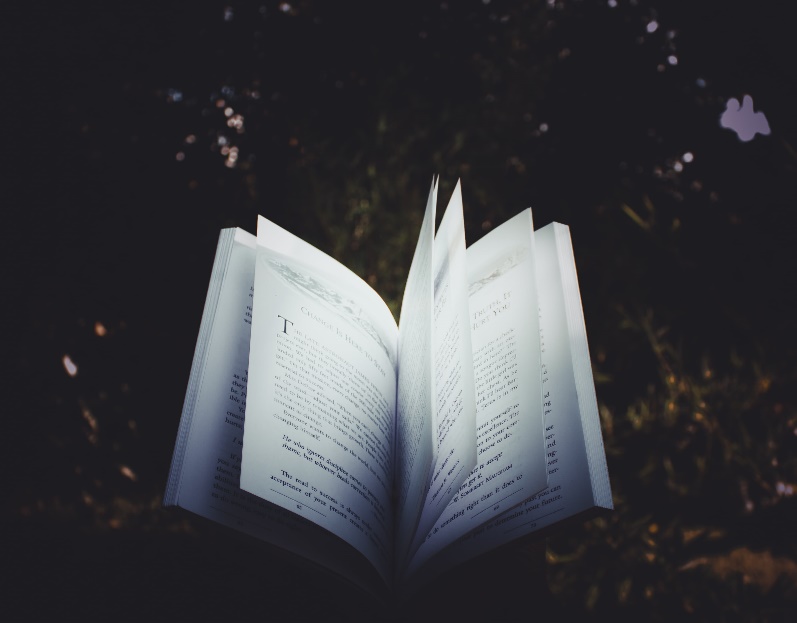 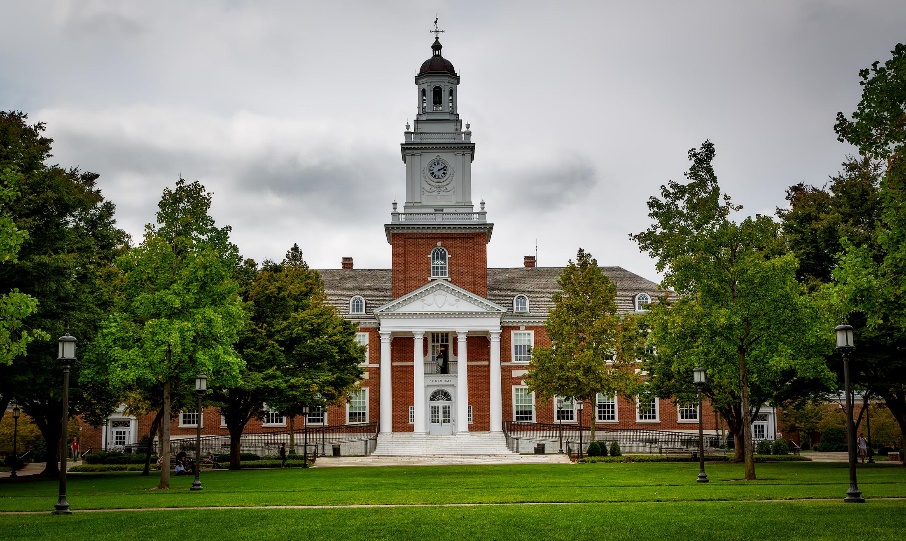 硕士
时间：20XX.9-20XX.6
毕业院校：XX大学
专业：市场营销
主修科目：市场营销、经济法
个人信息＞荣誉证书
Personal information＞honor certificate
XX证书
XX证书
XX证书
XX证书
XX证书
XX证书
XX证书
XX证书
个人信息＞SWOT分析
Personal information＞SWOT analysis
Strengths
Weaknesses
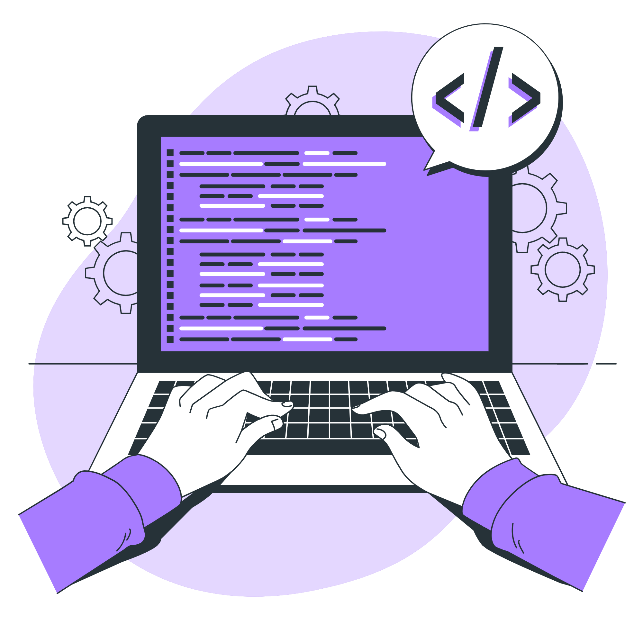 W
S
强烈的责任心
较强的适应能力
具有一定的组织能力
管理经验不足
创新能力有待提高
专业基础知识全面性不够
T
Opportunities
O
Threats
就业机会多
行业交流机会多
信息时代学习途径多
优秀人才众多
专业可替代性强
企业招聘要求提高
工作经历
02
Work experience
工作经历
Professional skill
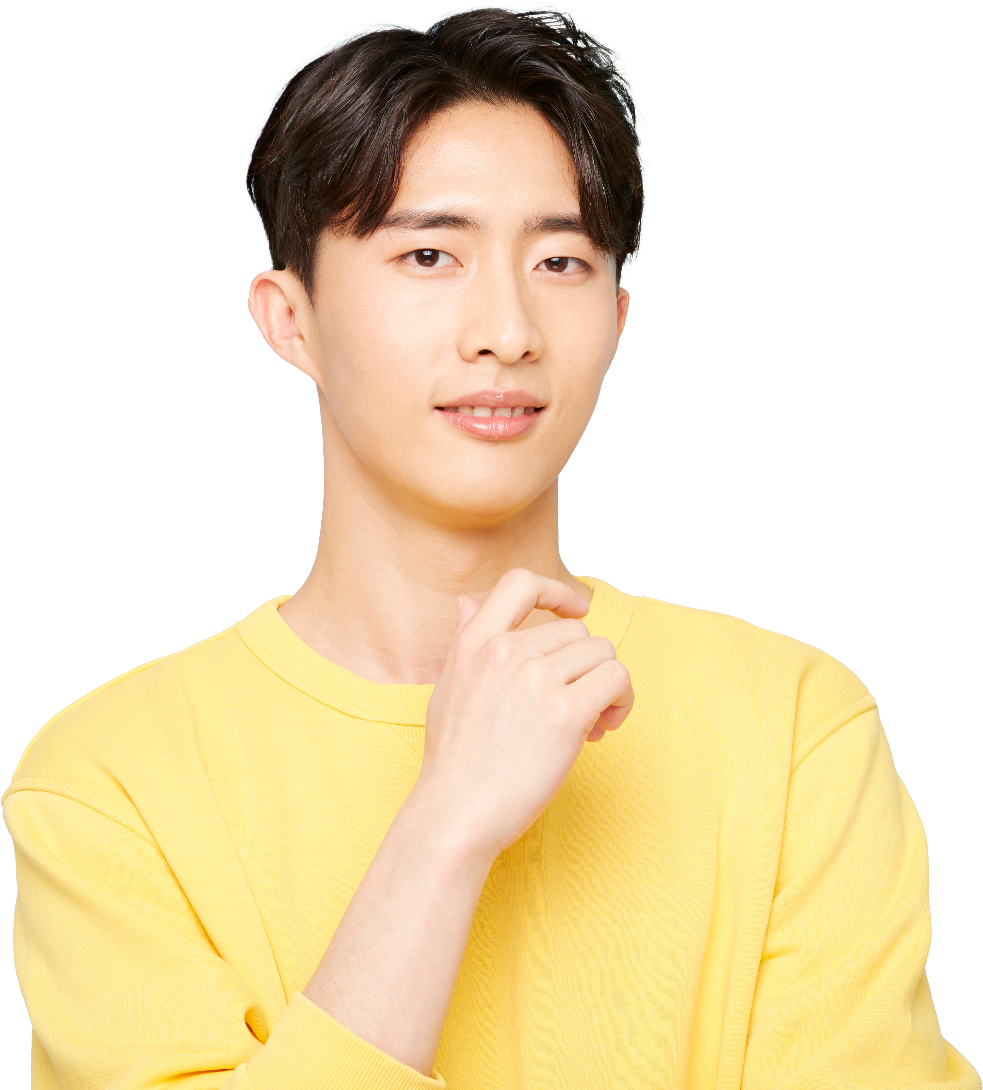 20XX.06-20XX.04
A公司市场营销助理

协助营销专员进行市场调研
收集同行业信息，协助展会布置
20XX.04-20XX.12
B公司市场营销专员

负责公司的市场调研工作
负责公司的广告定制及宣传工作
20XX.01-20XX.09
C公司市场营销经理

负责部门工作协调
负责监察各项营销计划的执行
专业技能
03
Professional skill
专业技能
Professional skill
90%
85%
75%
组织能力
创新能力
管理经验
专业技能
Professional skill
WORD
EXCLE
PPT
精通
精通
熟练
PS
AI
AE
熟练
了解
了解
项目经验
04
Project experience
项目经验
Project experience
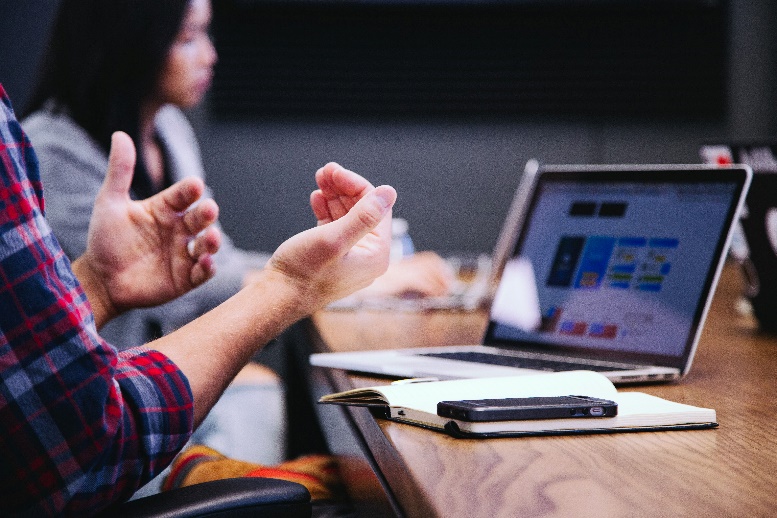 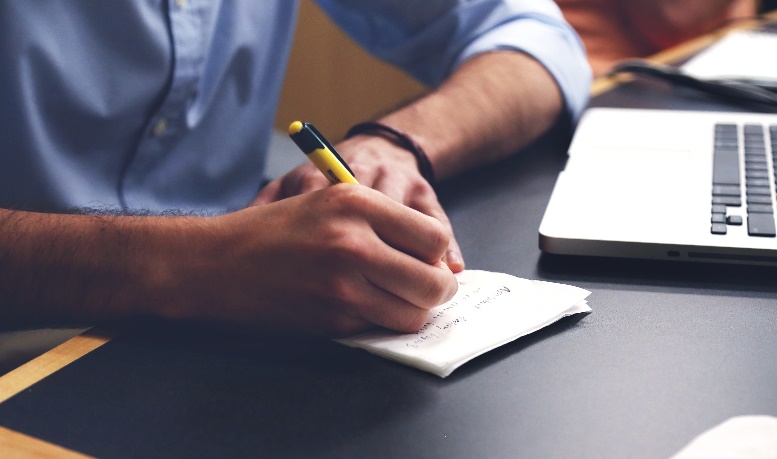 项目B
项目A
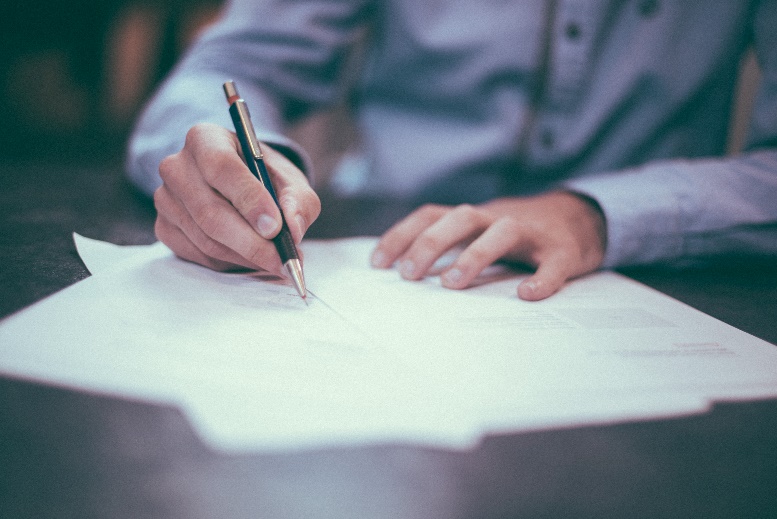 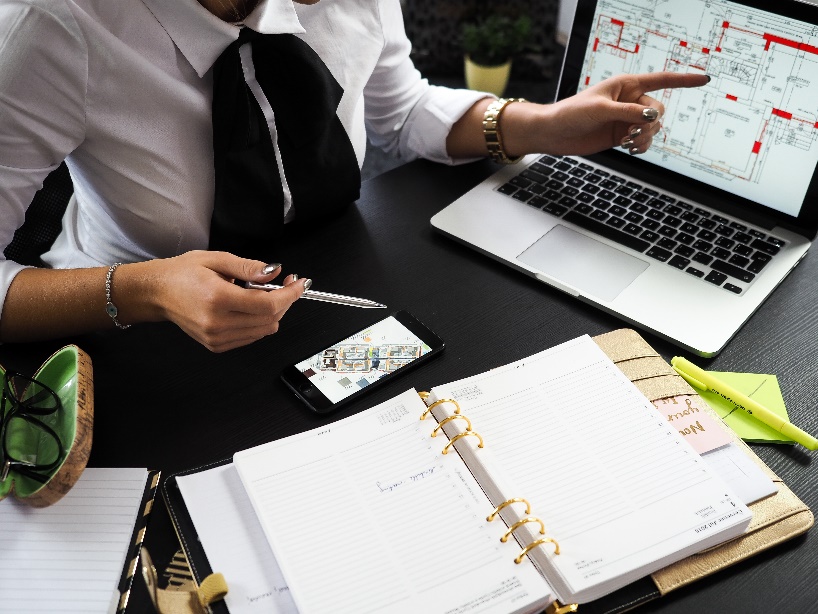 项目D
项目C
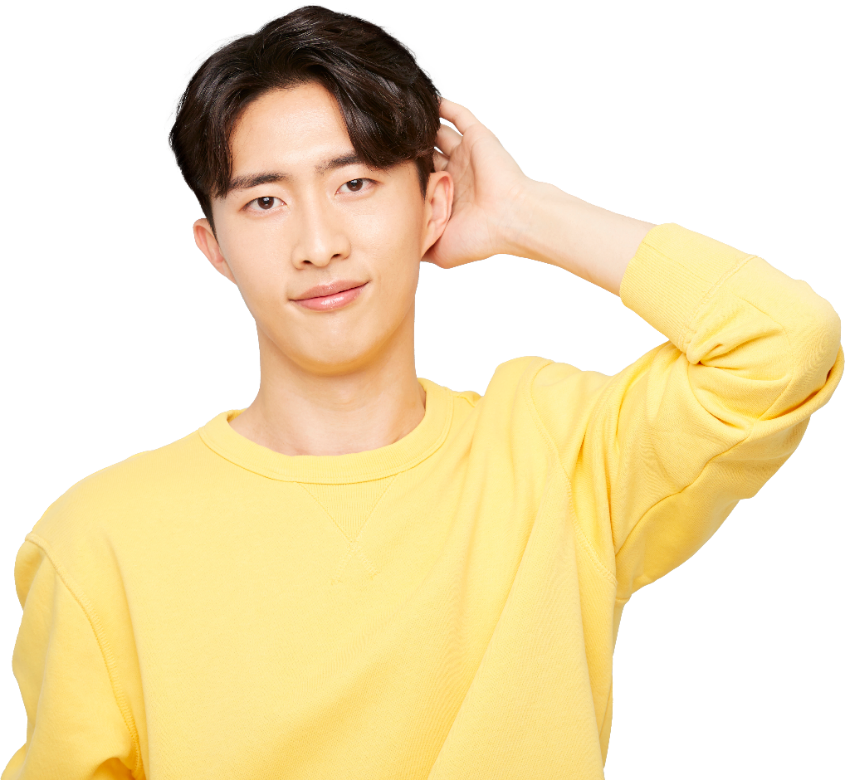 你们要找的就是我
What you are looking for is me
岗位：营销总监
姓名：OfficePlus